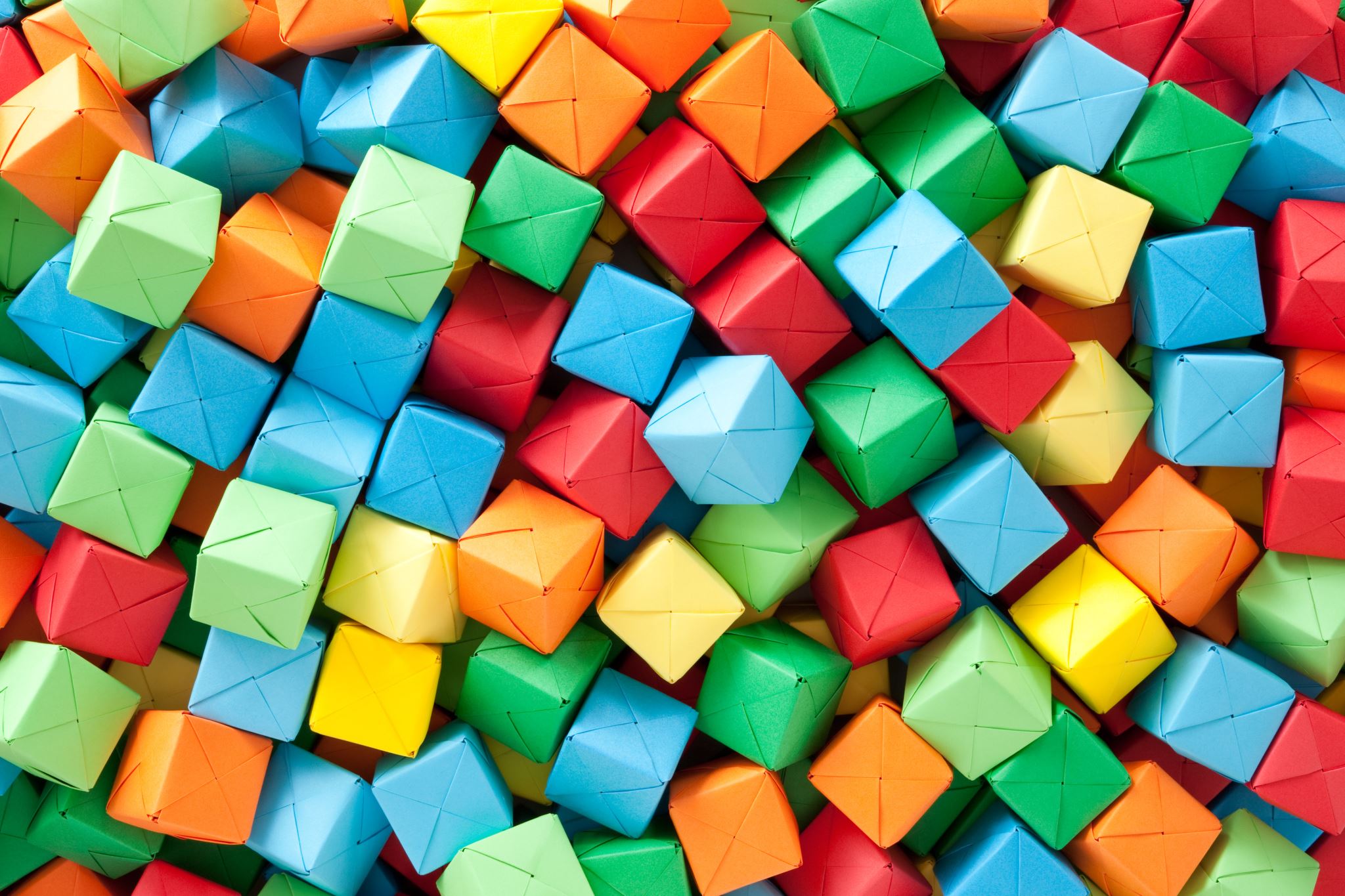 Year 9 Vocab
Term 2, Week 9
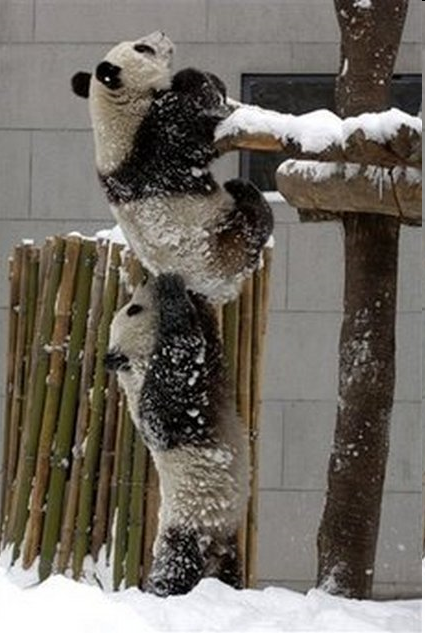 tenacity
Part of speech: noun

Meaning: determination or persistence; sticking with something no matter what

Because of their tenacity, the pandas were able to escape from the zoo.
Commemorate
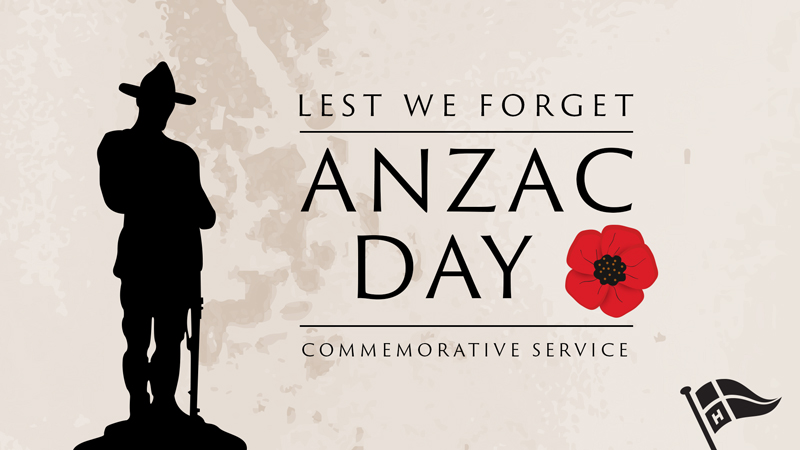 Part of speech: verb

Meaning: to remember and show respect for an event or person, usually with a formal ceremony

Many Australians commemorate the soldiers who lost their lives at Gallipoli on Anzac Day.
Exposition
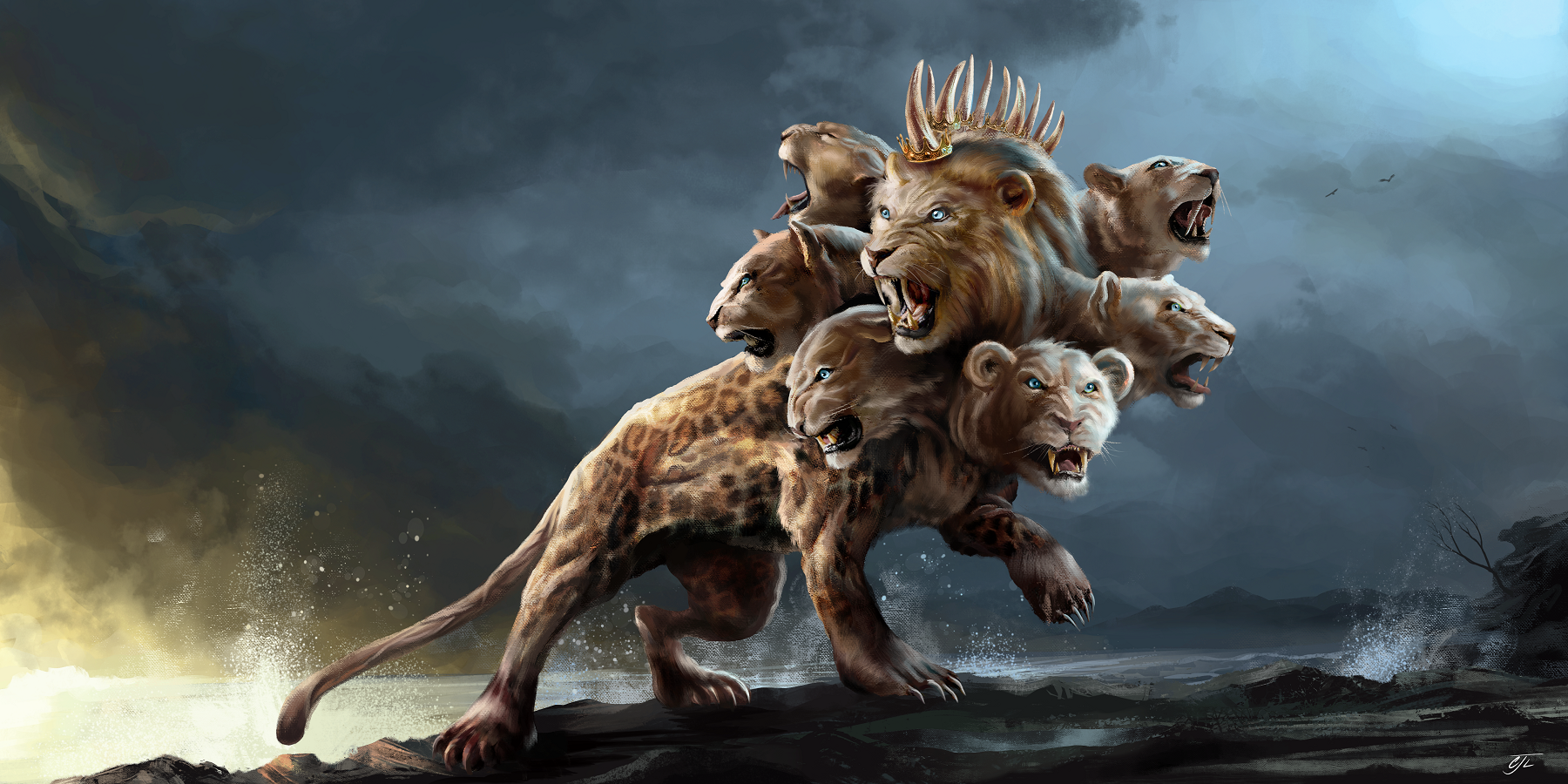 Part of speech: noun

Meaning: a detailed description and explanation of an idea or theory

Uncle John’s exposition of Revelation really helped me to understand it.
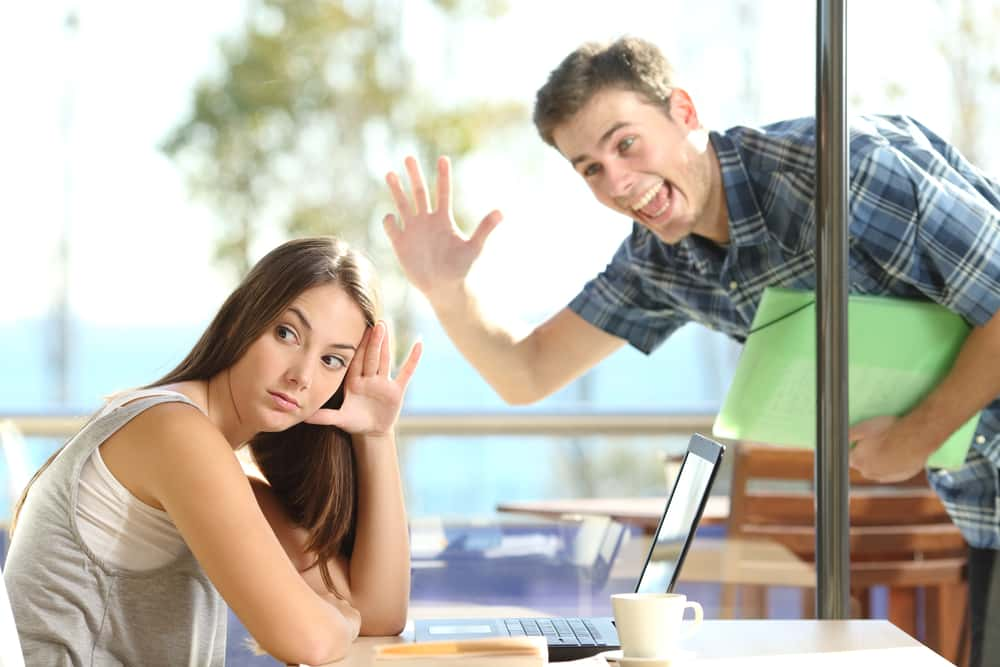 Part of speech: noun

Meaning: self-control; restraint or moderation in words or actions

Gabby shows temperance by reacting calmly when other people annoy her.
Temperance
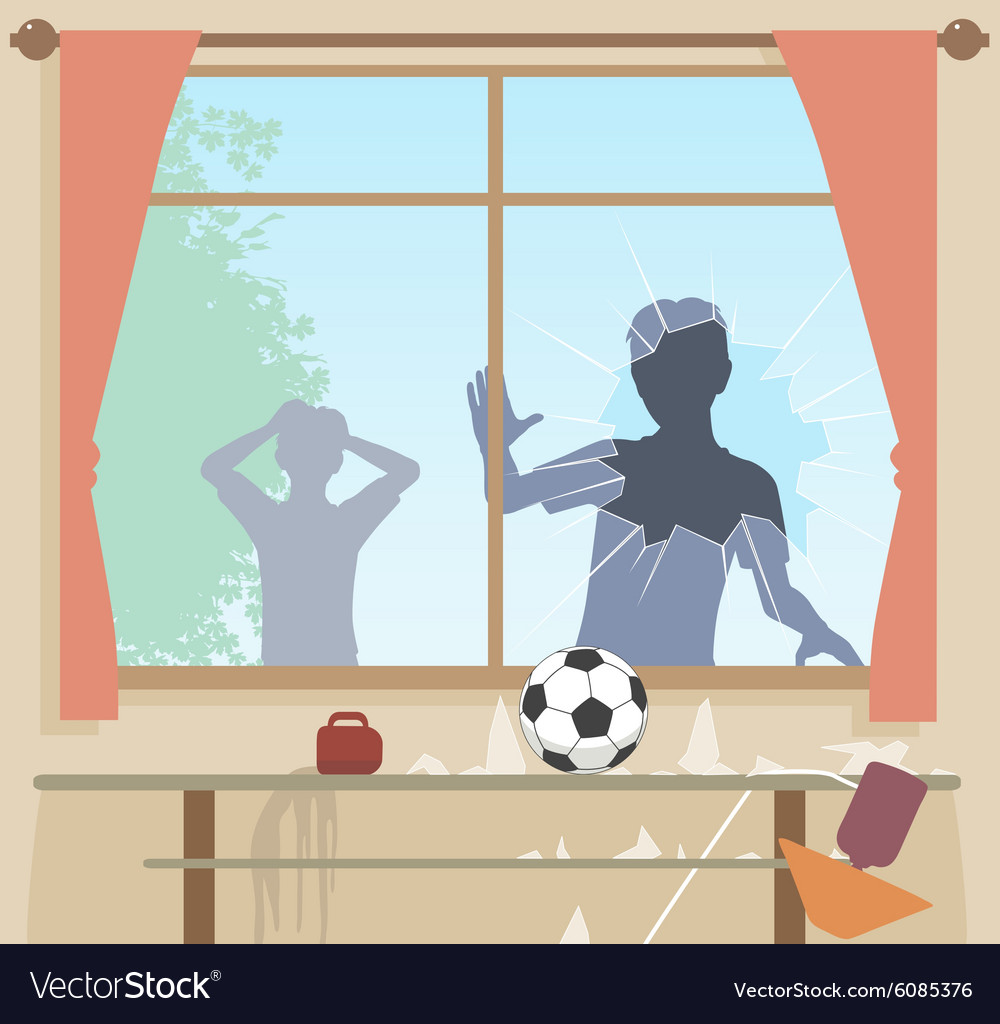 Part of speech: verb

Meaning: to lay the responsibility or blame on someone else

You can’t impute your brother for that broken window, I saw you kick the ball.
When he failed the exam, he imputed it to nerves rather than lack of study.
impute
Parapet
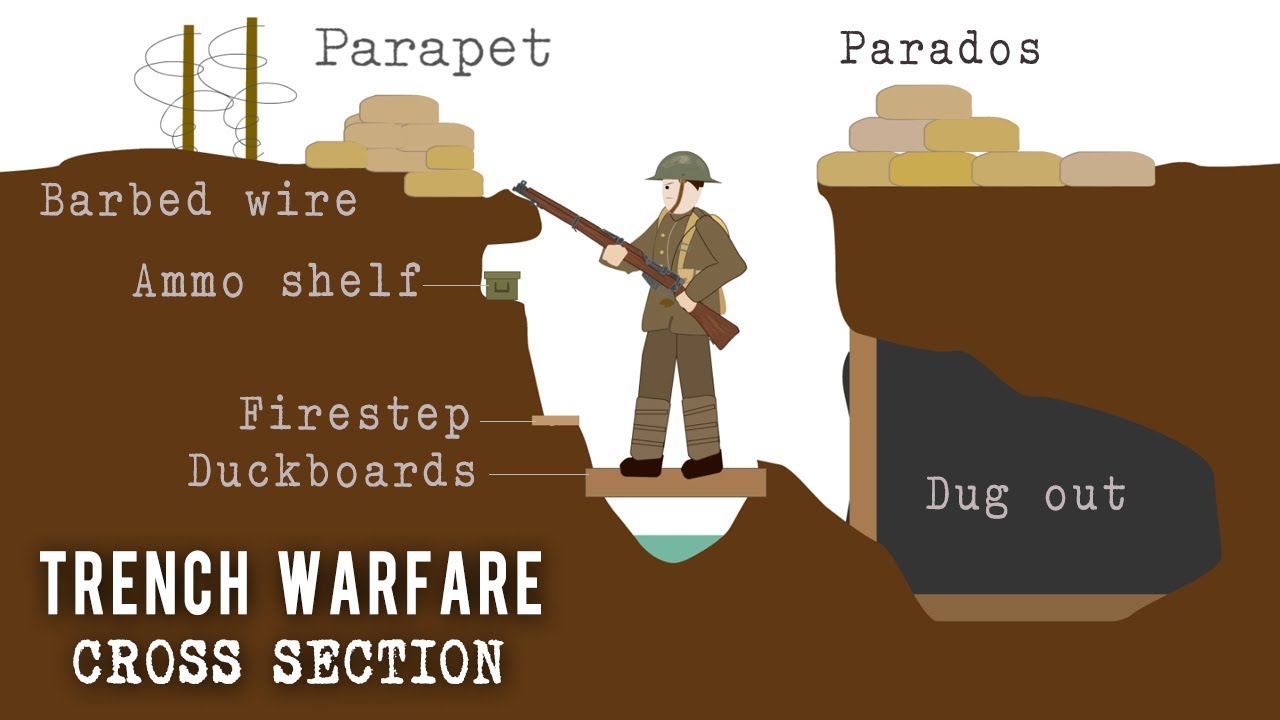 Part of Speech: noun

Meaning: a low protective wall along a bridge or rooftop, or above a trench to protect soldiers

We had a good view of the enemy over the parapet of the castle.
The soldier positioned his rifle above the parapet.
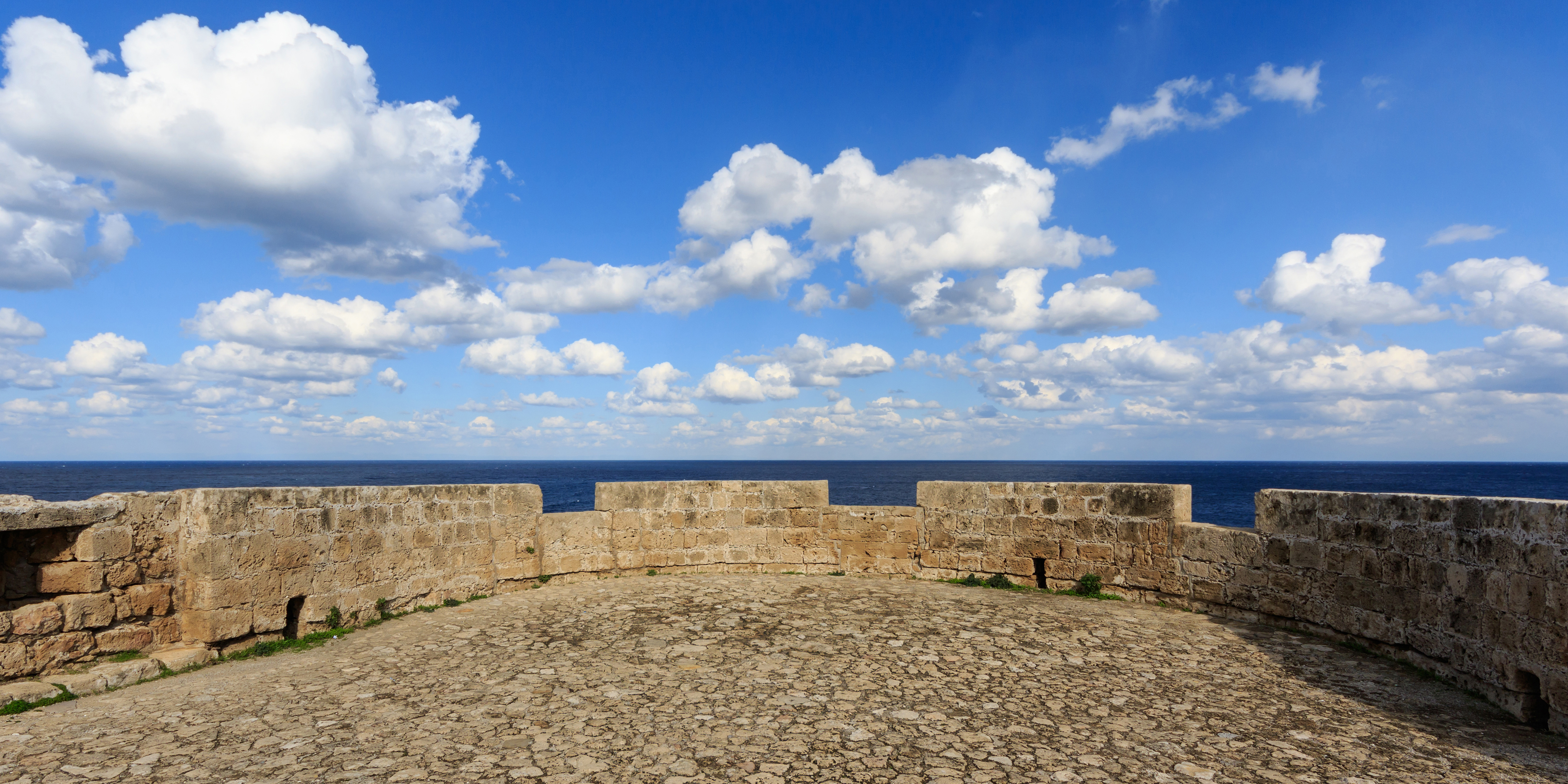 brevity
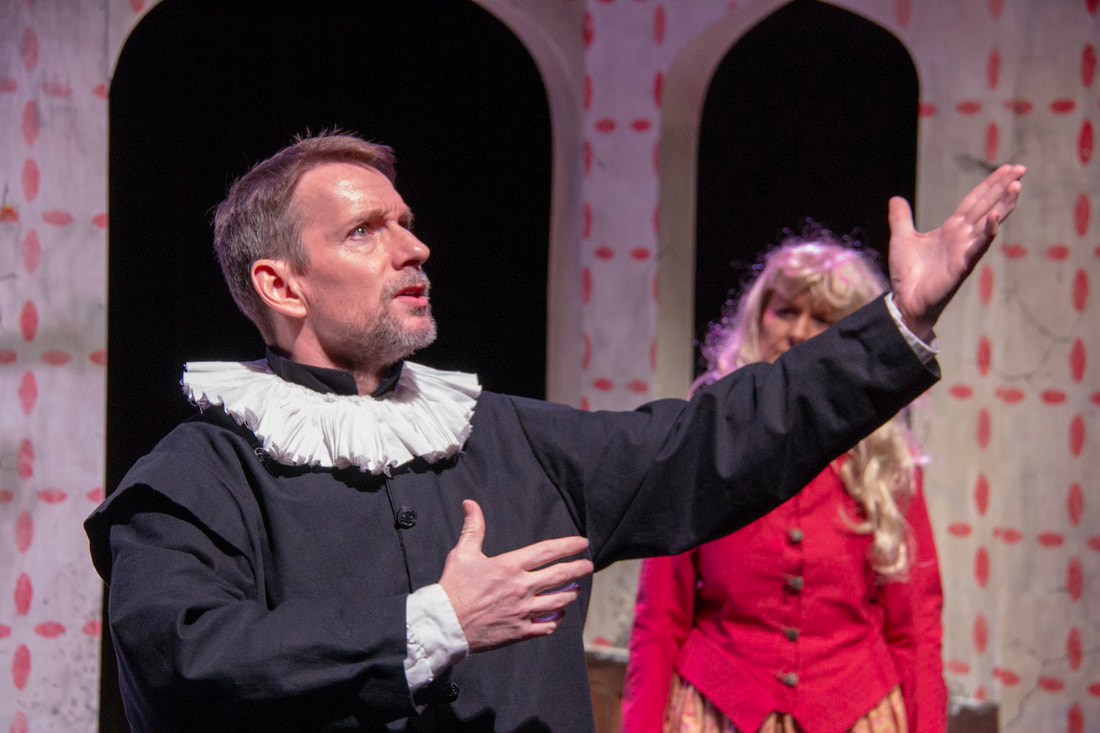 Part of speech: noun

Meaning: the quality of being brief or getting to the point in a few words; conciseness

Shakespeare’s famous line: “brevity is the soul of wit” is said by the most long-winded character in Hamlet.
Decorum
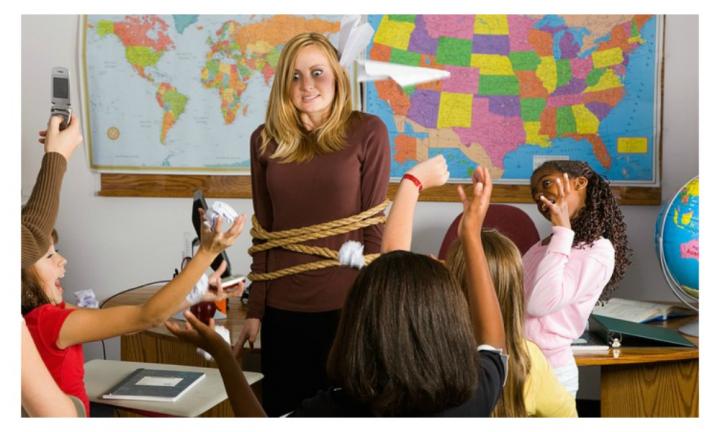 Part of speech: noun

Meaning: behaviour that is calm and polite; good manners

The children did not behave with decorum when they had a relief teacher.
divulge
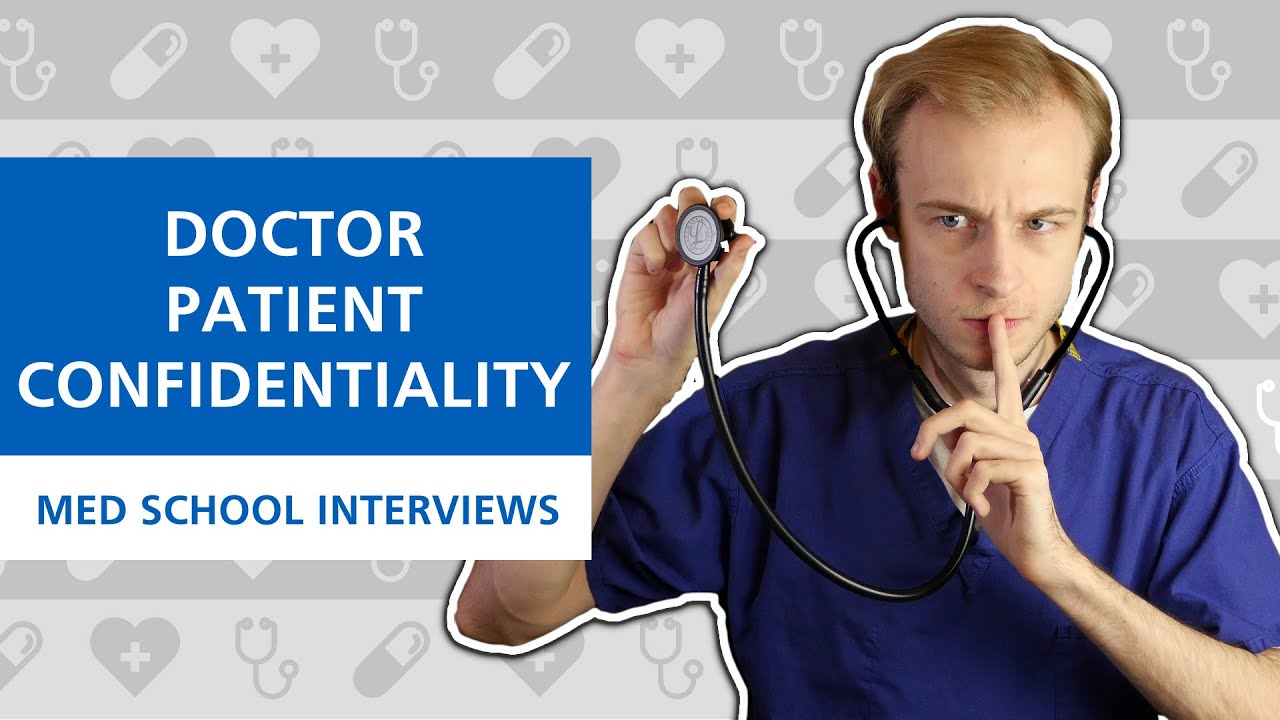 Part of speech: verb

Meaning: to reveal or make known information that is private or secret

Doctors must be careful to not divulge confidential information about their patients. 
The chef refused to divulge his secret ingredient.
Inference
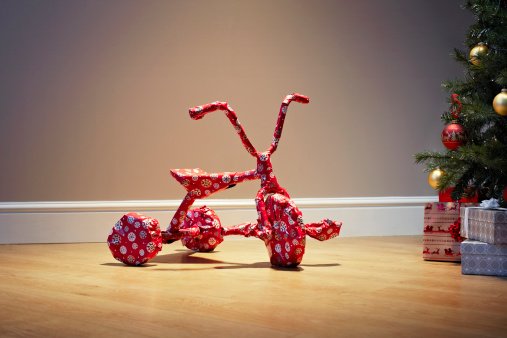 Part of speech: noun

Meaning: a conclusion that is based on evidence or reasoning; an educated guess

Looking at his present, it was pretty easy to make an inference about what he was getting for Christmas.